Look up!How to practically live-out your identity in Christ
Glynn Harrison
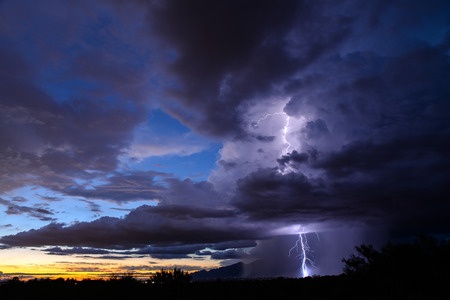 ‘See what great love the Father has lavished on us, that we should be called children of God.And that is what we are.’(1 John 3: 1)
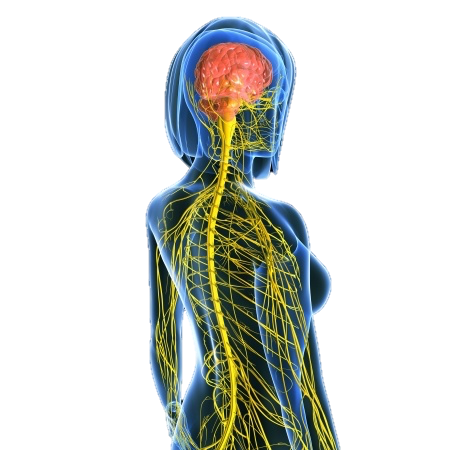 A Father’s: 
Image 
Worth 
Approval
Patience
“But if you are a poor creature – poisoned by a wretched upbringing in some house full of vulgar jealousies and senseless quarrels – saddled, by no choice of your own, with some loathsome sexual [problem] – nagged day in and day out by an inferiority complex that makes you snap at your best friends – do not despair. He knows all about it. You are one of the poor whom he blessed. He knows what a wretched machine you are trying to drive. Keep on. Do what you can. One day he will sling it on the scrapheap and give you a new one. And then you may astonish as all – not least yourself: for you have learned your driving in a hard school”
				Mere Christianity. C.S Lewis
Harrison, G (2016)  Who am I today? The Modern Crisis of Identity.
 Cambridge Papers, Jubilee centre

Harrison, G (2013) The Big Ego Trip (IVP)

Harrison G (2017)  A Better Story: God, sex and human flourishing (IVP)

Rosner B.S (2022) Known by God: a biblical theology of personal identity. Zondervan

Sprinkle P (2022) Embodied: transgender identities, the Church and what the Bible says’
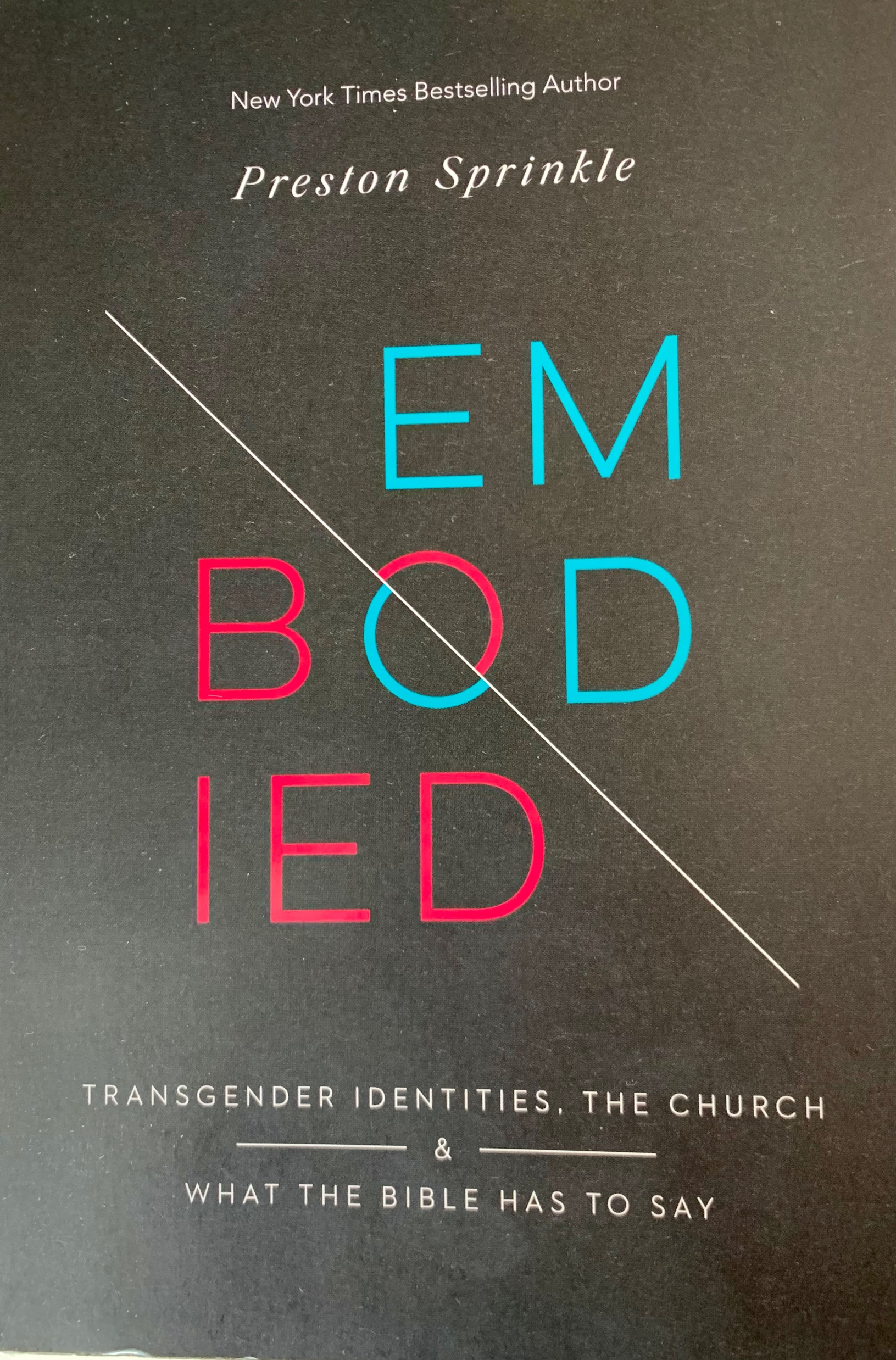 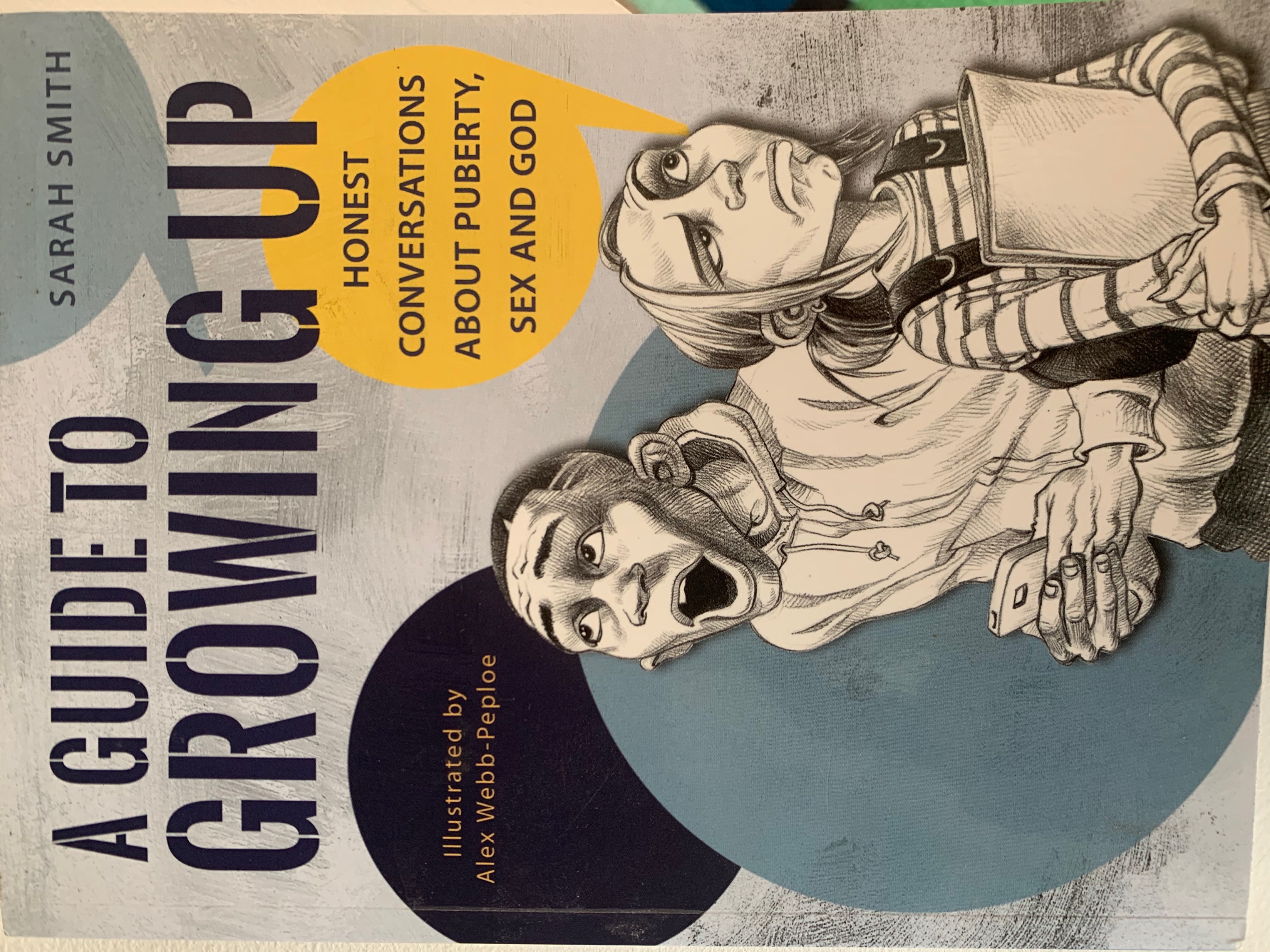